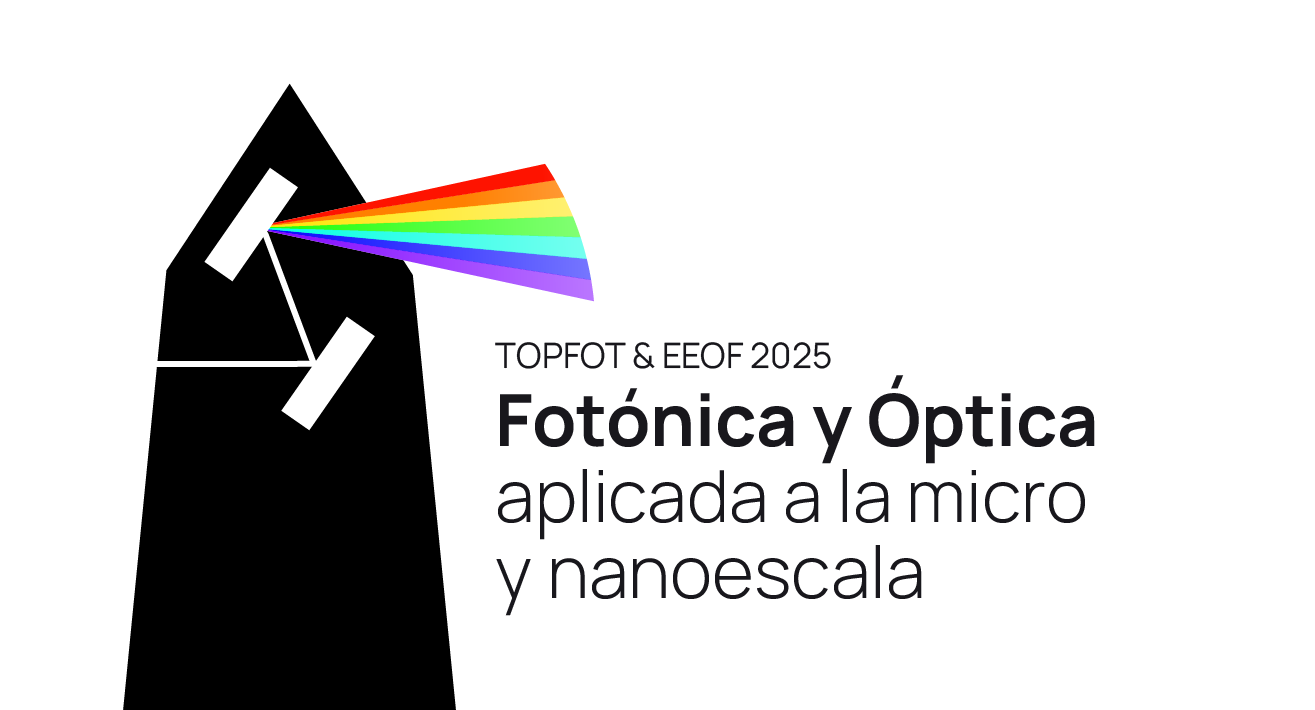 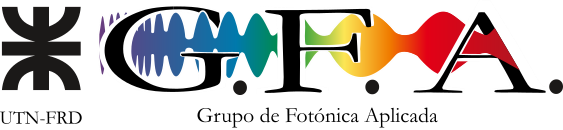 Simulación de la señal de interferencia en un sistema de tomografía
 óptica coherente ( OCT-FD )
Joaquin Terzano (jterzano@frd.utn.edu.ar), Pablo M. Tabla, Jorge R. Torga
Introducción
La tomografía óptica coherente en el dominio de Fourier (OCT-FD) es una técnica para medir distancias pequeñas  (en el orden del milímetro) mediante la interferencia de haces de luz policromáticos. 
Este trabajo propone simular la señal de interferencia y contrastar con mediciones hechas con un equipo de tomografía en un esquema de interferómetro de una rama.
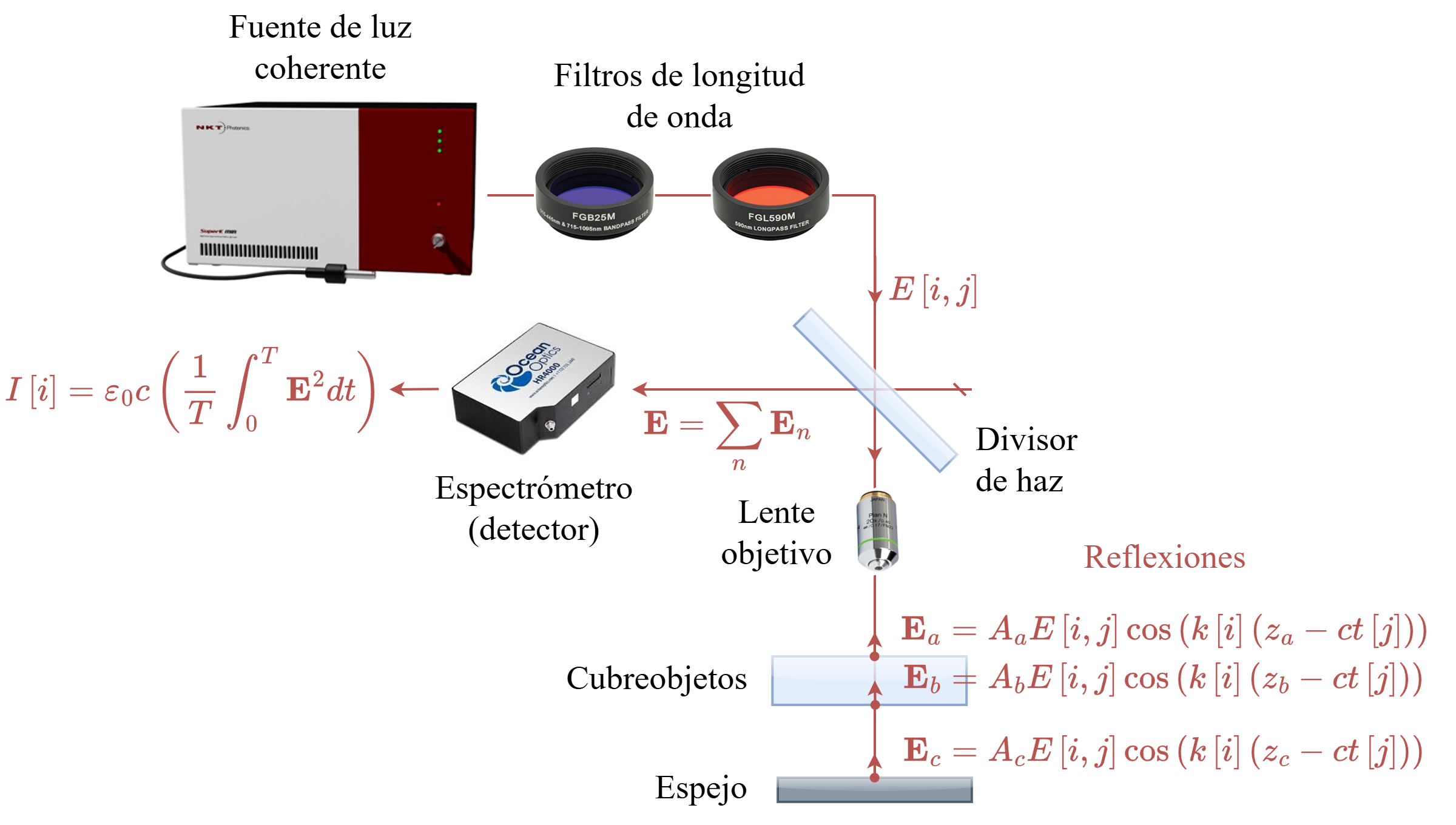 MARGEN DERECHI. ELIMIAR ANTES DE IMPRIMIR
Resultados y conclusión
En la siguiente figura se comparan los resultados obtenidos en la medición y en la simulación. Se indican los picos asociados a la diferencia de camino óptico entre cada una de las reflexiones: ac – ab –bc (indicadas en el esquema experimental)
Señal de interferencia
Señal de interferencia procesada
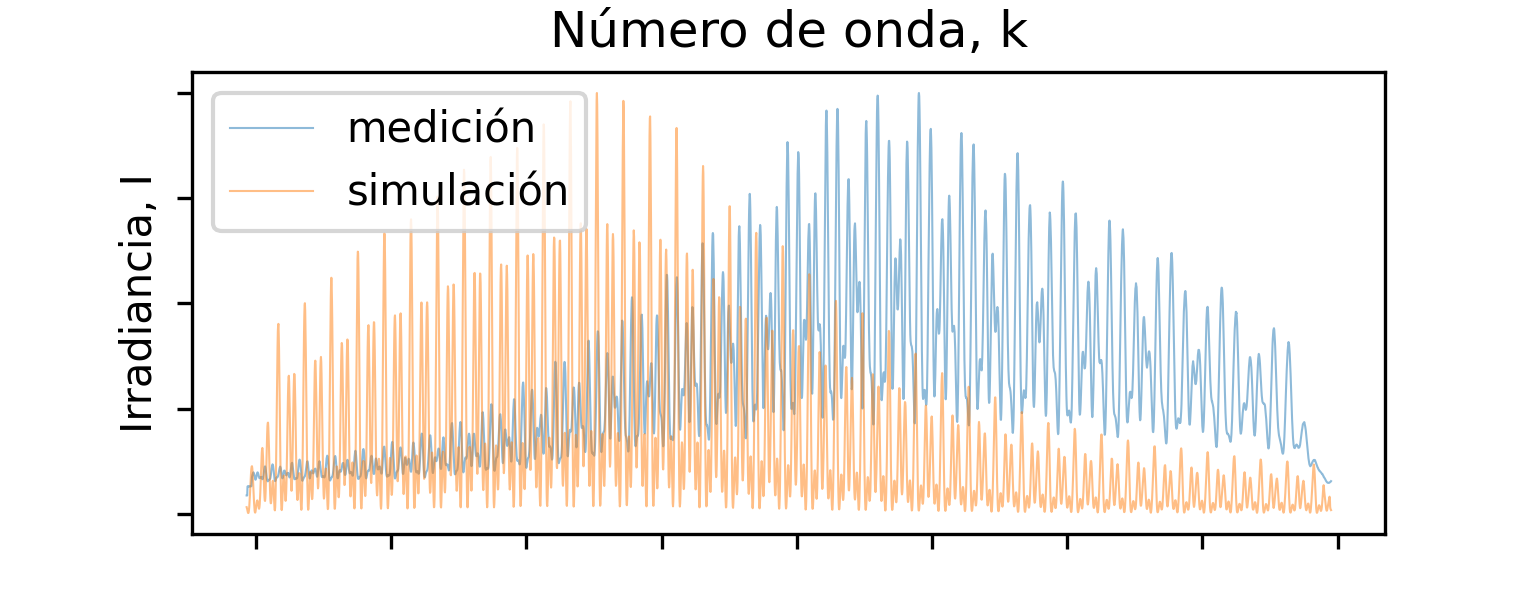 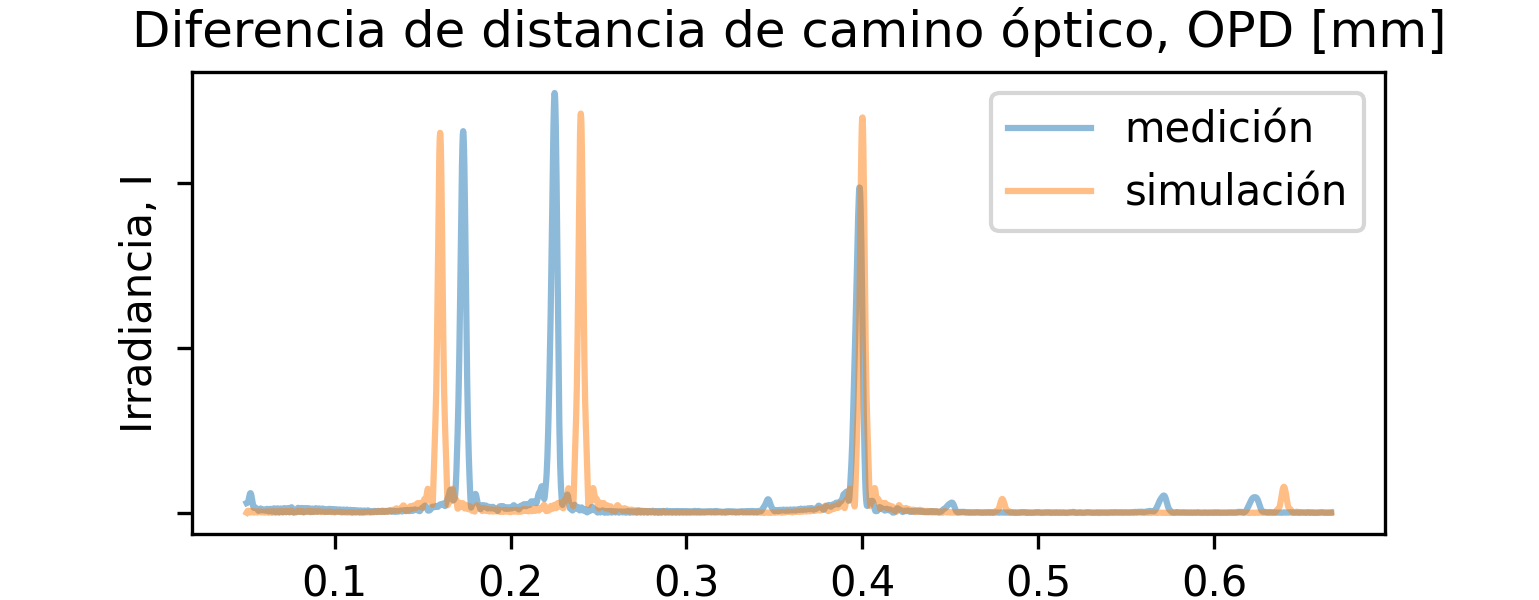 Diferencia de camino óptico (OPD) (en mm)
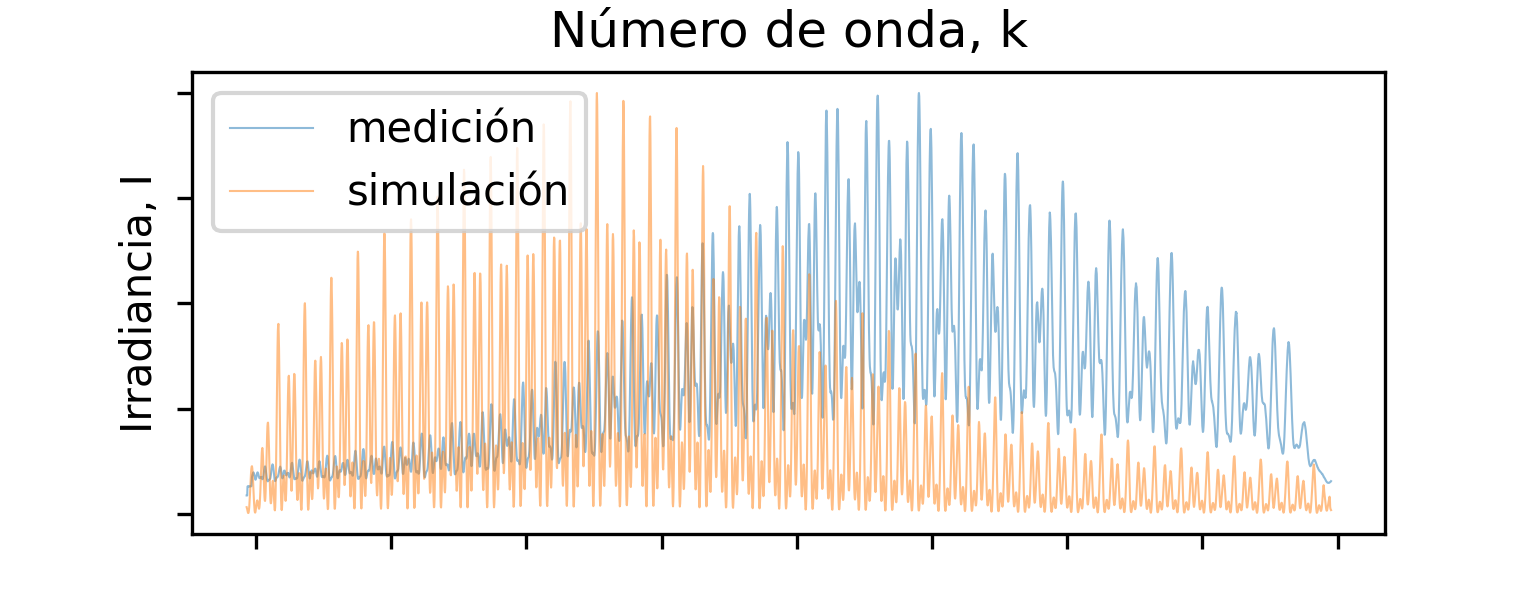